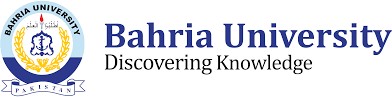 +
Computer Architecture and  Logic Design (CALD)
Lecture 14
Analysis of Clocked  Sequential Circuits
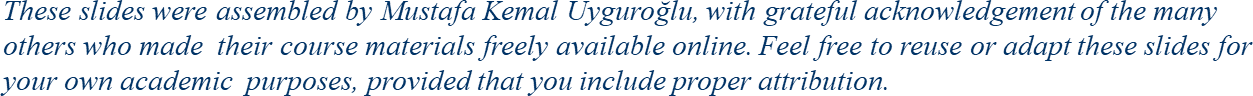 +
Analysis of Clocked Sequential  Circuits
The State
State = Values of all Flip-Flops

x
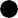 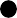 A
Example
D	Q
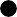 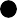 A B = 0 0
Q
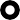 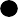 B
D	Q
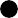 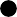 CLK
Q
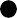 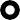 y
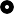 Eastern Mediterranean University
+
Analysis of Clocked Sequential
Circuits
State Equations
A(t+1) = D
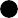 x
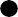 A
D	Q
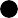 A
= A(t) x(t)+B(t) x(t)
= A x + B x  B(t+1) = DB
= A’(t) x(t)
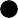 Q
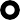 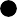 B
D	Q
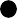 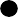 CLK
Q
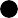 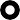 y
= A’ x
= [A(t)+ B(t)] x’(t)
= (A + B) x’
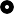 y(t)
Eastern Mediterranean University
+
Analysis of Clocked Sequential
Circuits
State Table (Transition Table)
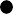 x
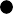 A
D	Q
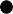 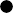 Q
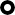 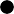 B
D	Q
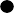 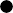 CLK
Q
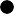 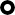 y
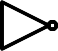 A(t+1) = A x + B x  B(t+1) = A’ x
y(t)
= (A + B) x’
t
t+1
t
Eastern Mediterranean University
+
Analysis of Clocked Sequential
Circuits
State Table (Transition Table)
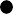 x
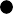 A
D	Q
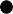 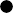 Q
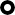 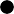 B
D	Q
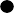 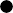 CLK
Q
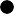 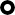 y
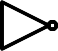 A(t+1) = A x + B x  B(t+1) = A’ x
t
t+1
t
y(t)
= (A + B) x’
Eastern Mediterranean University
Analysis of Clocked Sequential
Circuits
State Diagram
input/output
AB
0/0
1/0
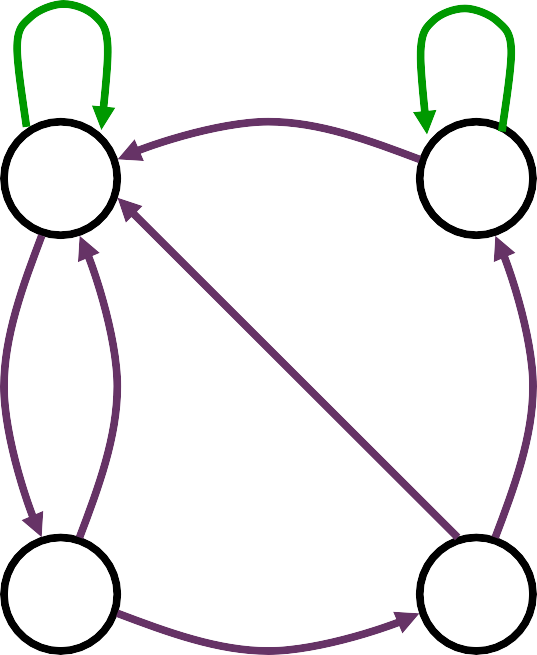 0/1
0 0
1 0
x
D	Q

Q
A
0/1
1/0
0/1
1/0
D	Q

Q
B
CLK
0 1
1 1
y
1/0
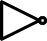 Eastern Mediterranean
+
Analysis of Clocked Sequential Circuits
D Flip-Flops
x
D	Q
A
Example:
y
CLK
Q
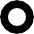 A(t+1) = DA = A  x  y

01,10
00,11
0
1
00,11
01,10
Eastern Mediterranean University
+
Analysis of Clocked Sequential Circuits
Q	A

Q
JK Flip-Flops
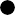 x
Example:
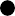 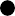 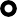 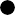 B
J	Q
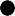 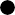 K	Q

CLK
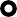 JA = B  JB = x’
KA = B x’
KB = A  x
A(t+1) = JA Q’A + K’A QA
= A’B + AB’ + Ax
B(t+1) = JB Q’B + K’B QB
= B’x’ + ABx + A’Bx’
Eastern Mediterranean University
+
Analysis of Clocked Sequential Circuits
JK Flip-Flops
Q	A

Q
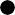 Example:
x
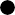 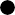 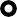 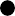 B
J	Q
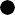 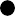 K	Q

CLK
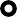 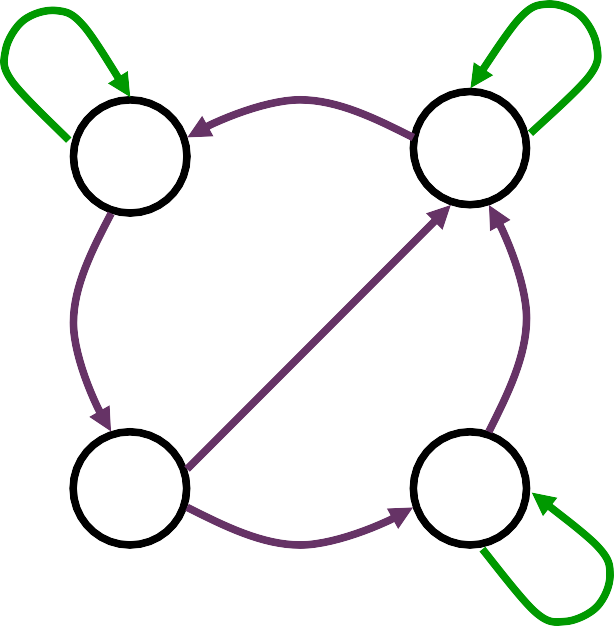 1
0
1
1 1
0 0
0
0
0
0 1
1 0
1
1
Eastern Mediterranean University
+
Analysis of Clocked Sequential Circuits
Q	A
x
T Flip-Flops
T
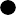 y
Example:
Q
R
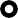 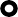 T	Q
B
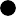 Q
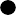 R
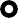 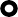 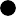 CLK
Reset
T	= B x
T	= x
A
y  = A B
B
A(t+1) = TA Q’A + T’A QA
= AB’ + Ax’ + A’Bx
B(t+1) = TB Q’B + T’B QB
= x  B
Eastern Mediterranean University
+
Analysis of Clocked Sequential Circuits
A
x
T Flip-Flops
T	Q
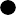 y
Example:
Q
R
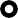 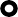 T	Q
B
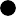 Q
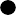 R
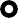 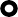 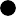 CLK
Reset
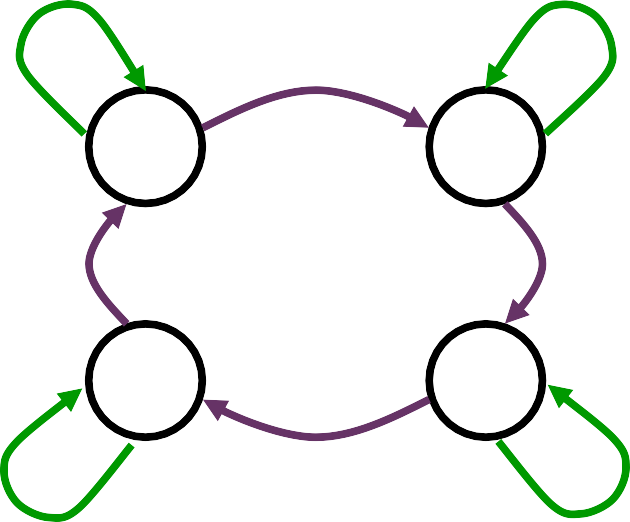 0/0
0/0
1/0
0 0
0 1
1/1
1/0
1 1
1 0
0/1
0/0
1/0
Eastern Mediterranean University